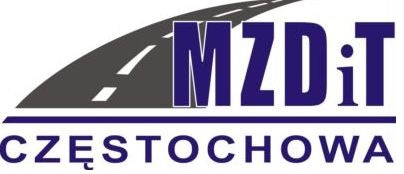 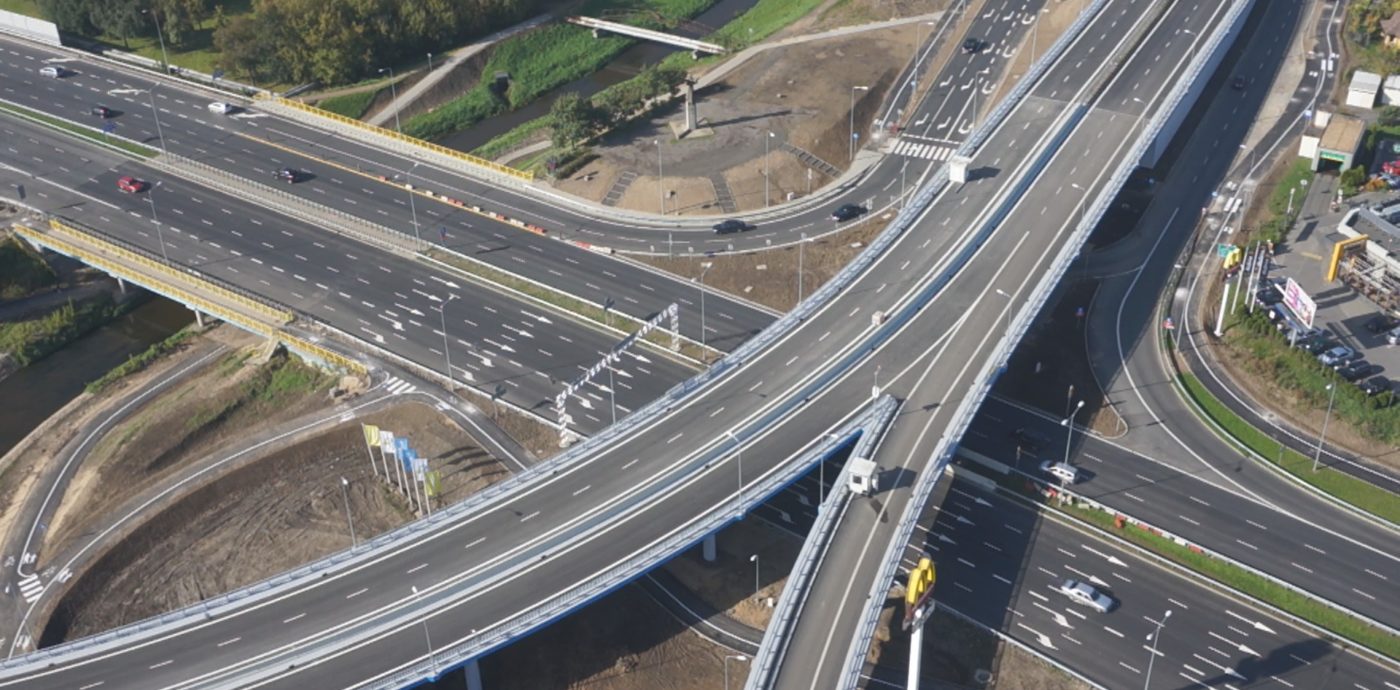 Inwestycje drogowe na terenie Miasta Częstochowy w latach2011 - 2020
MIEJSKI  ZARZĄD  DRÓG  I  TRANSPORTU W CZĘSTOCHOWIE
 ul. Popiełuszki 4/6 , 42-217 Częstochowa,
 (0-34) 366-43-05, (034) 366-40-95, tel. / fax (0-34) 366-43-37
e-mail: mzd@mzd.czest.pl,      www.mzd.czest.pl
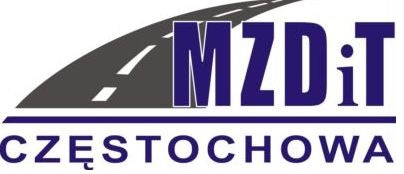 Rozwój podstawowego układu drogowego w Częstochowie
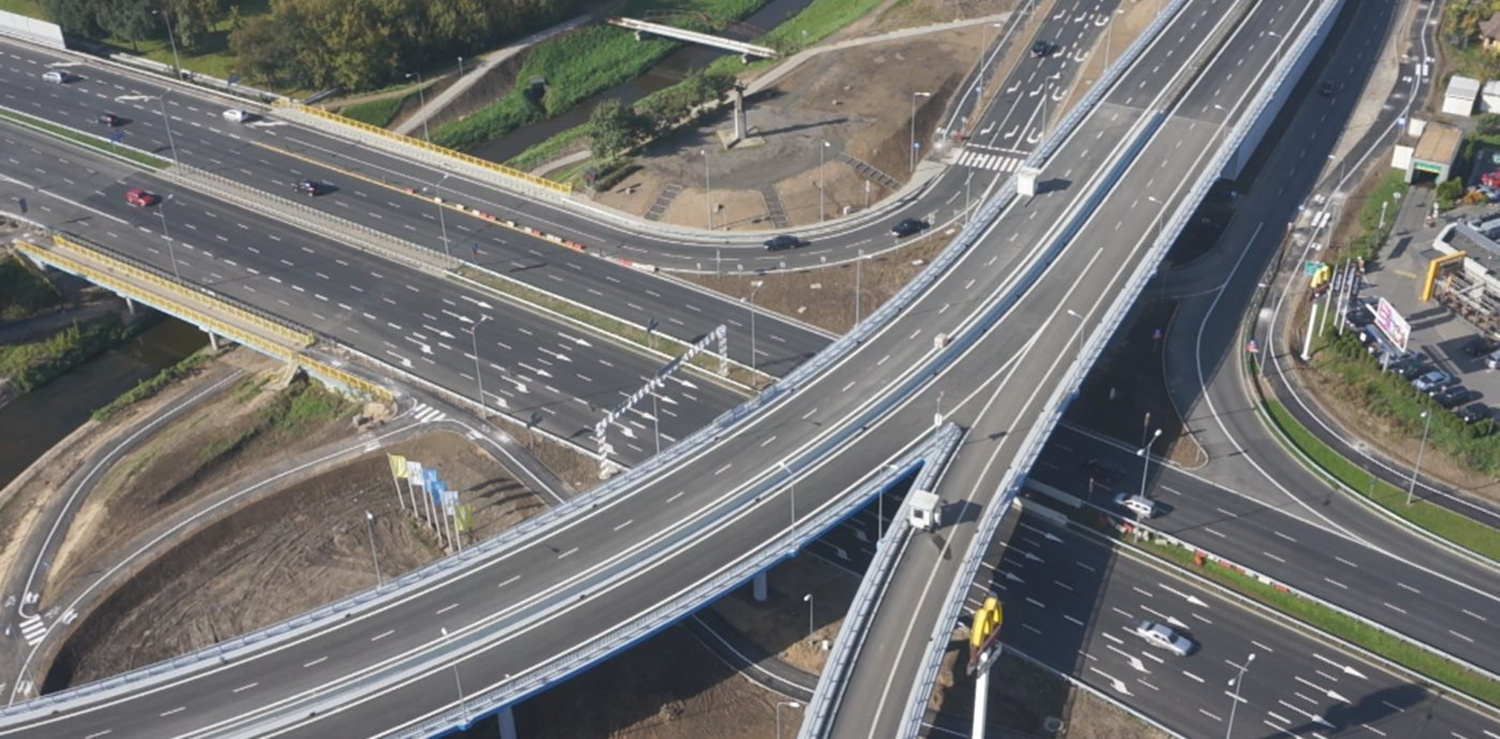 Suma wydatków na w/w inwestycje wyniosła: ok. 203 551 683,85 złZ czego ze środków zewnętrznych pokryto: ok. 152 716 252,20 zł
MIEJSKI  ZARZĄD  DRÓG  I  TRANSPORTU W CZĘSTOCHOWIE
 ul. Popiełuszki 4/6 , 42-217 Częstochowa,
 (0-34) 366-43-05, (034) 366-40-95, tel. / fax (0-34) 366-43-37
e-mail: mzd@mzd.czest.pl,      www.mzd.czest.pl
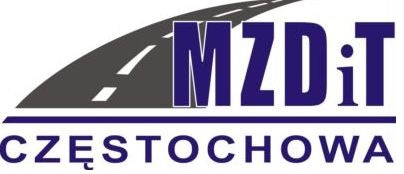 MIEJSKI  ZARZĄD  DRÓG  I  TRANSPORTU W CZĘSTOCHOWIE
 ul. Popiełuszki 4/6 , 42-217 Częstochowa,
 (0-34) 366-43-05, (034) 366-40-95, tel. / fax (0-34) 366-43-37
e-mail: mzd@mzd.czest.pl,      www.mzd.czest.pl
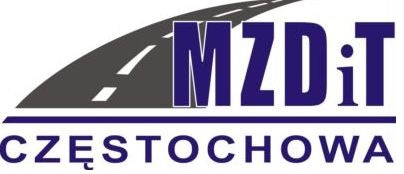 Rozwój podstawowego układu drogowego w Częstochowie
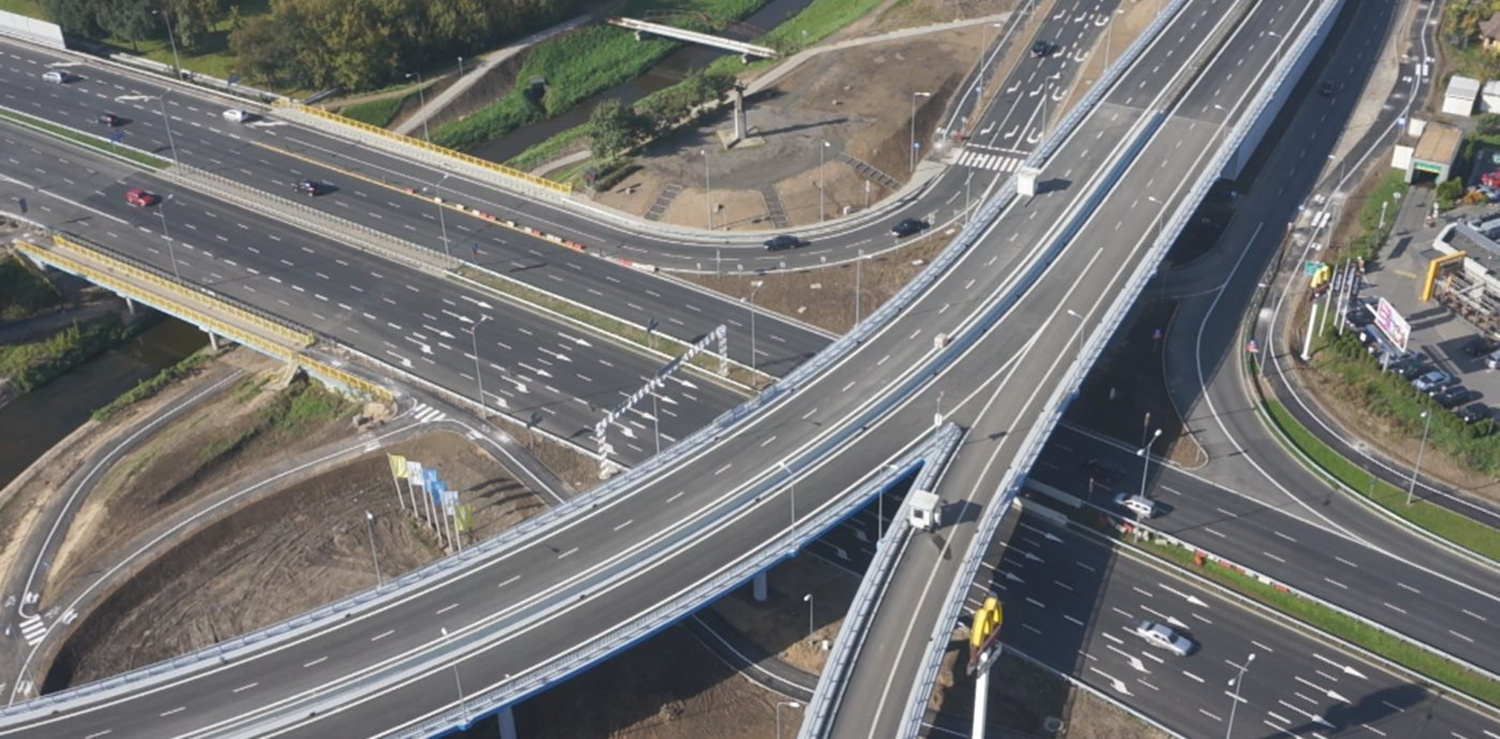 MIEJSKI  ZARZĄD  DRÓG  I  TRANSPORTU W CZĘSTOCHOWIE
 ul. Popiełuszki 4/6 , 42-217 Częstochowa,
 (0-34) 366-43-05, (034) 366-40-95, tel. / fax (0-34) 366-43-37
e-mail: mzd@mzd.czest.pl,      www.mzd.czest.pl
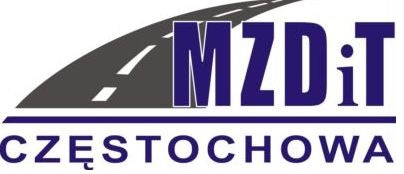 MIEJSKI  ZARZĄD  DRÓG  I  TRANSPORTU W CZĘSTOCHOWIE
 ul. Popiełuszki 4/6 , 42-217 Częstochowa,
 (0-34) 366-43-05, (034) 366-40-95, tel. / fax (0-34) 366-43-37
e-mail: mzd@mzd.czest.pl,      www.mzd.czest.pl
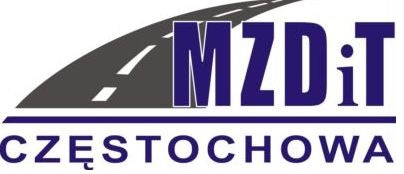 Inwestycje drogowe w Częstochowie
MIEJSKI  ZARZĄD  DRÓG  I  TRANSPORTU W CZĘSTOCHOWIE
 ul. Popiełuszki 4/6 , 42-217 Częstochowa,
 (0-34) 366-43-05, (034) 366-40-95, tel. / fax (0-34) 366-43-37
e-mail: mzd@mzd.czest.pl,      www.mzd.czest.pl
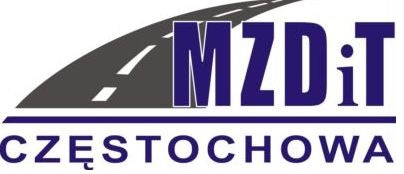 Rozwój podstawowego układu drogowego w Częstochowie
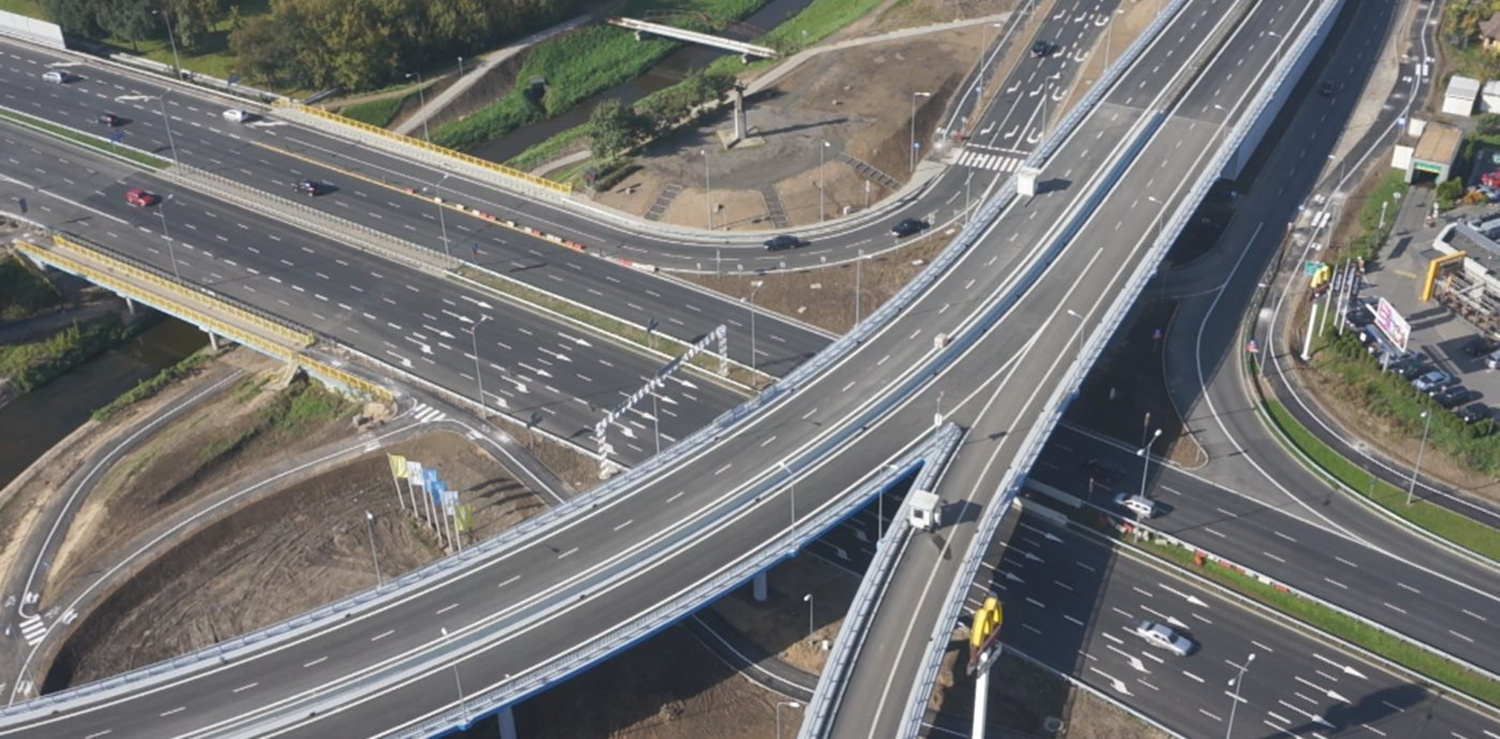 MIEJSKI  ZARZĄD  DRÓG  I  TRANSPORTU W CZĘSTOCHOWIE
 ul. Popiełuszki 4/6 , 42-217 Częstochowa,
 (0-34) 366-43-05, (034) 366-40-95, tel. / fax (0-34) 366-43-37
e-mail: mzd@mzd.czest.pl,      www.mzd.czest.pl
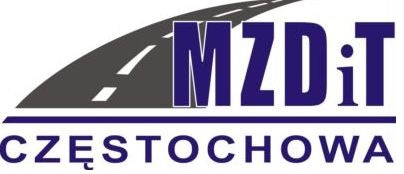 Budowa drogina terenie Podstrefy Częstochowa SSE EURO-PARK MIELEC, budowa sieci wodociągowej i sanitarnej
Budowa kanału teletechnologicznegoi kanalizacji deszczowejw strefie SKORKI
Przygotowanie terenów inwestycyjnychw Częstochowie- ul. Kucięcka
Budowa drogina terenie Podstrefy Częstochowa SSE EURO-PARK MIELEC wrazz dojazdem do strefy ekonomicznej
Budowa drogi w KSSE od sięgacza ul. Legionów do ul. Kusięckiej
Inwestycje drogowe w specjalnych strefach ekonomicznych
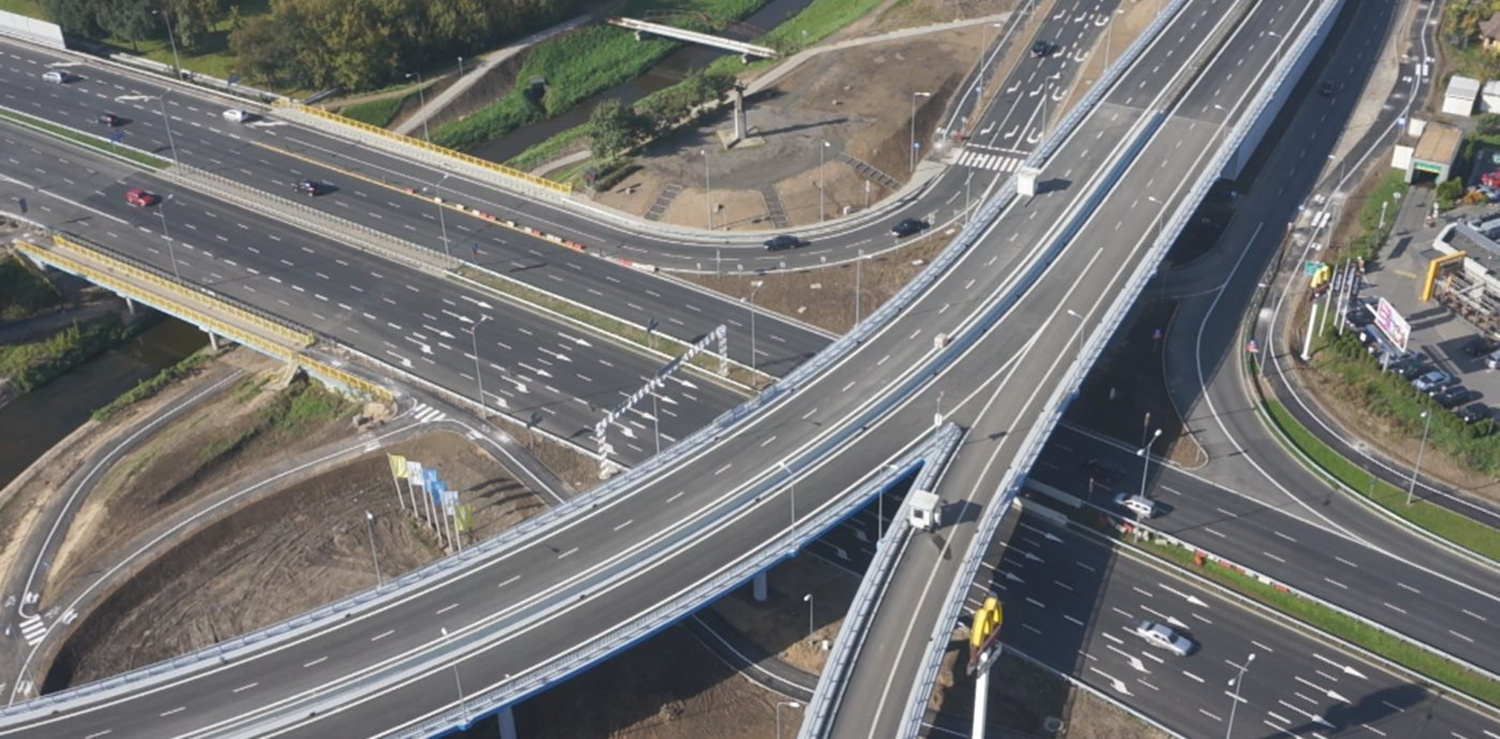 Budowa drogi do terenów inwestycyjnych strefy SKORKI doul. Gościnnej wraz ze zbiornikiemretencyjnym
MIEJSKI  ZARZĄD  DRÓG  I  TRANSPORTU W CZĘSTOCHOWIE
 ul. Popiełuszki 4/6 , 42-217 Częstochowa,
 (0-34) 366-43-05, (034) 366-40-95, tel. / fax (0-34) 366-43-37
e-mail: mzd@mzd.czest.pl,      www.mzd.czest.pl
8
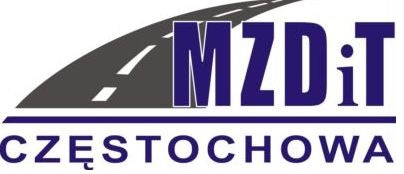 Inwestycje związane z odwodnieniem terenów w granicach administracyjnych Miasta Częstochowy
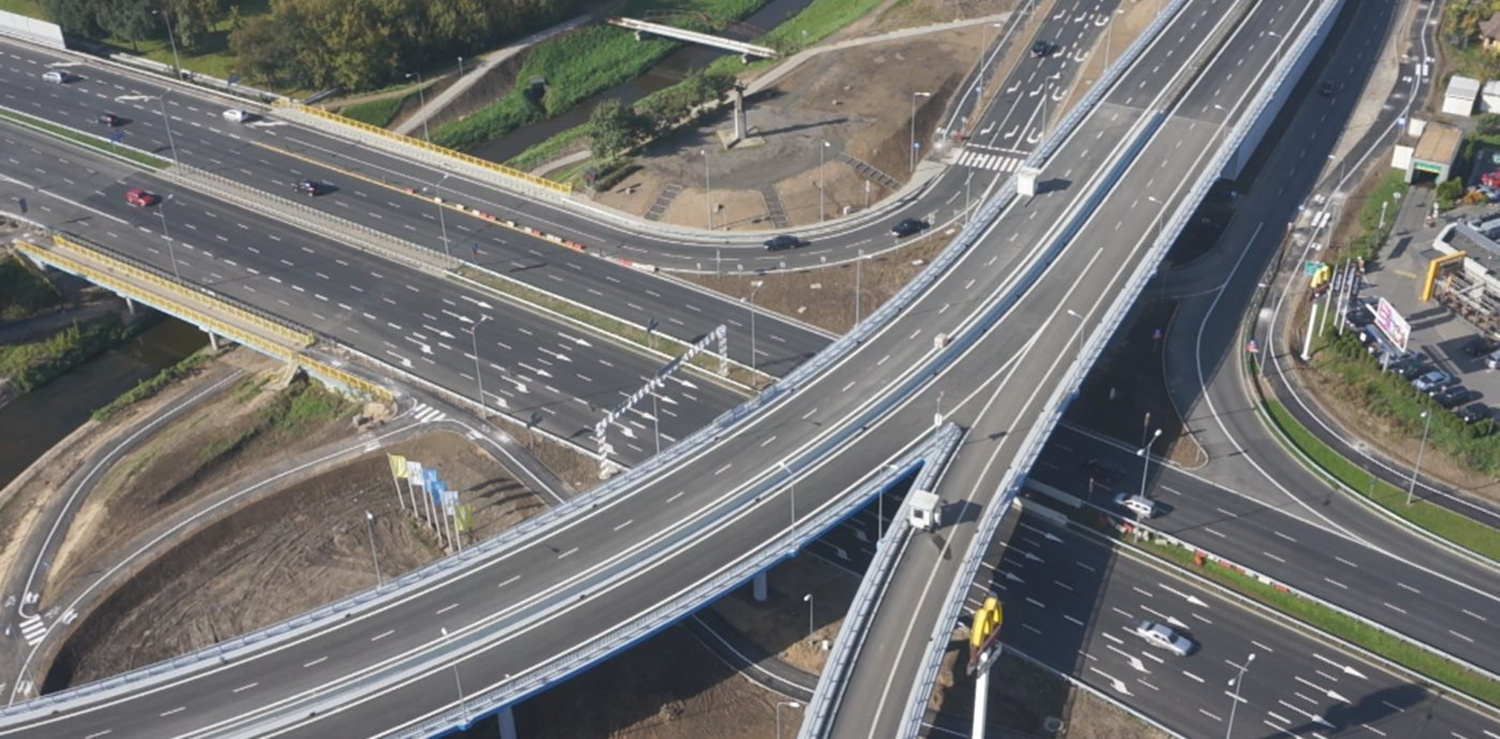 MIEJSKI  ZARZĄD  DRÓG  I  TRANSPORTU W CZĘSTOCHOWIE
 ul. Popiełuszki 4/6 , 42-217 Częstochowa,
 (0-34) 366-43-05, (034) 366-40-95, tel. / fax (0-34) 366-43-37
e-mail: mzd@mzd.czest.pl,      www.mzd.czest.pl
W roku 2012:przeprowadzono modernizację 4862 szt. energochłonnych opraw oświetleniowych oraz uzupełniono 1172 szt. opraw na sieci energetycznej TAURON S.A. Działania te spowodowały spadek zużycia energii elektrycznejo 2 200 000 kWh rocznie.
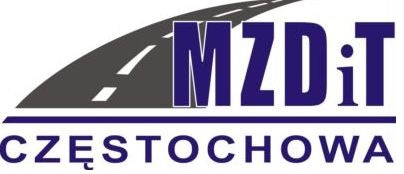 Ul. Poselskiej
W ramach inwestycji oświetleniowych w latach 2012-2016wybudowano na przykład:
Ul. Baśniowej,Bajecznej,Legendy
Ul. Uczniowskiej
Ul. Bialskiej
Ul. Ostrowskiej
Ul. Korkowej
Ul. Spiskiej,Pienińskiej
Ul. Zaciszańska
Ul. Bohaterów Katynia
W roku 2016:przeprowadzono modernizację 695 szt. opraw oświetleniowych z sodowym źródłem światła na nowe energooszczędne typu LED.
Ul. Parandowskiego,Grochowiaka,Ossolińskiego,Malewskiej
Ul. Geodetów,Kochmańskiego,GomoliszewskiegoKameli,Banacha,Weigla
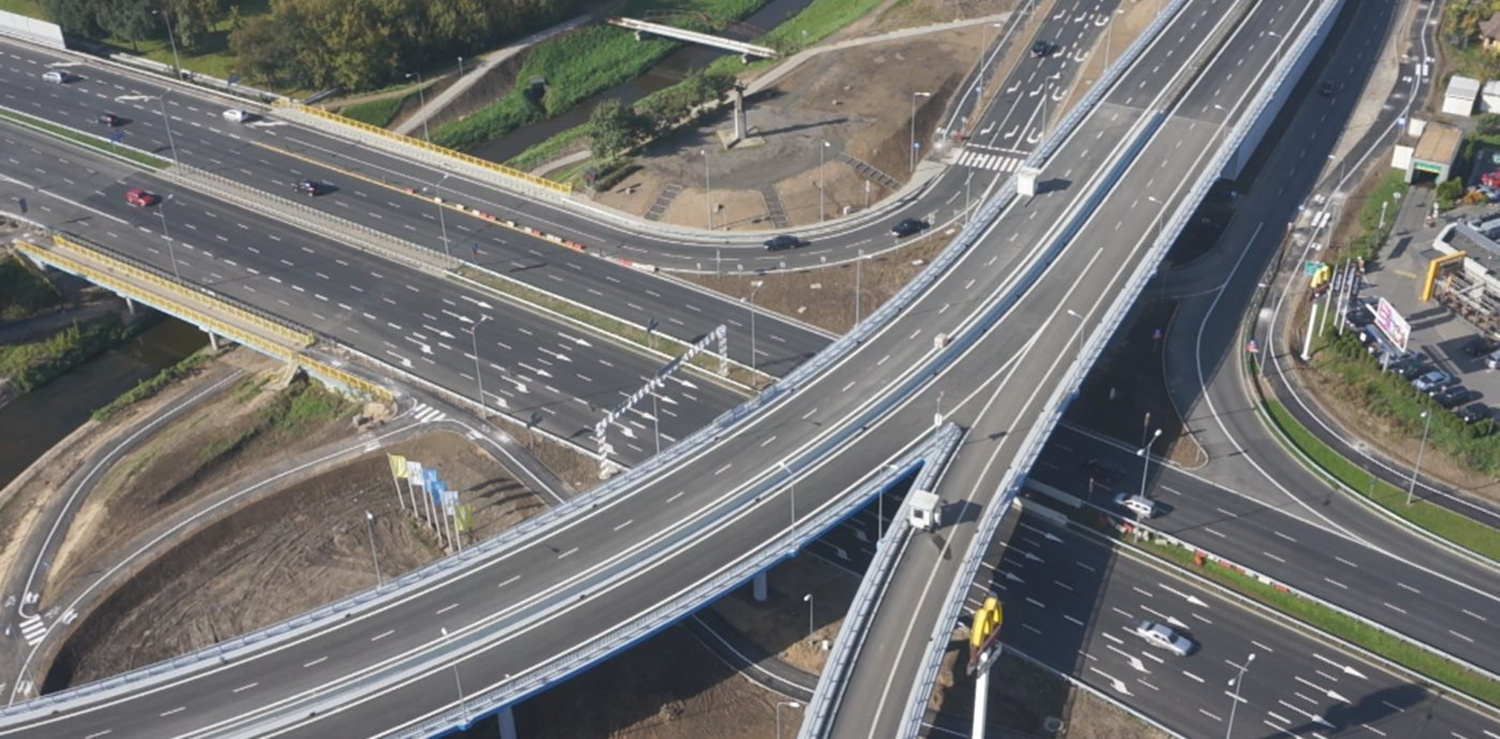 MIEJSKI  ZARZĄD  DRÓG  I  TRANSPORTU W CZĘSTOCHOWIE
 ul. Popiełuszki 4/6 , 42-217 Częstochowa,
 (0-34) 366-43-05, (034) 366-40-95, tel. / fax (0-34) 366-43-37
e-mail: mzd@mzd.czest.pl,      www.mzd.czest.pl
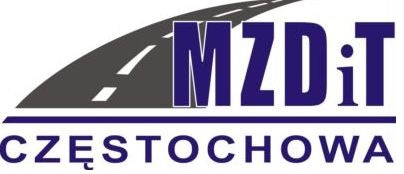 Modernizacja oświetlenia miejskiego w Częstochowie
MIEJSKI  ZARZĄD  DRÓG  I  TRANSPORTU W CZĘSTOCHOWIE
 ul. Popiełuszki 4/6 , 42-217 Częstochowa,
 (0-34) 366-43-05, (034) 366-40-95, tel. / fax (0-34) 366-43-37
e-mail: mzd@mzd.czest.pl,      www.mzd.czest.pl
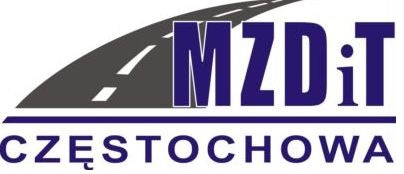 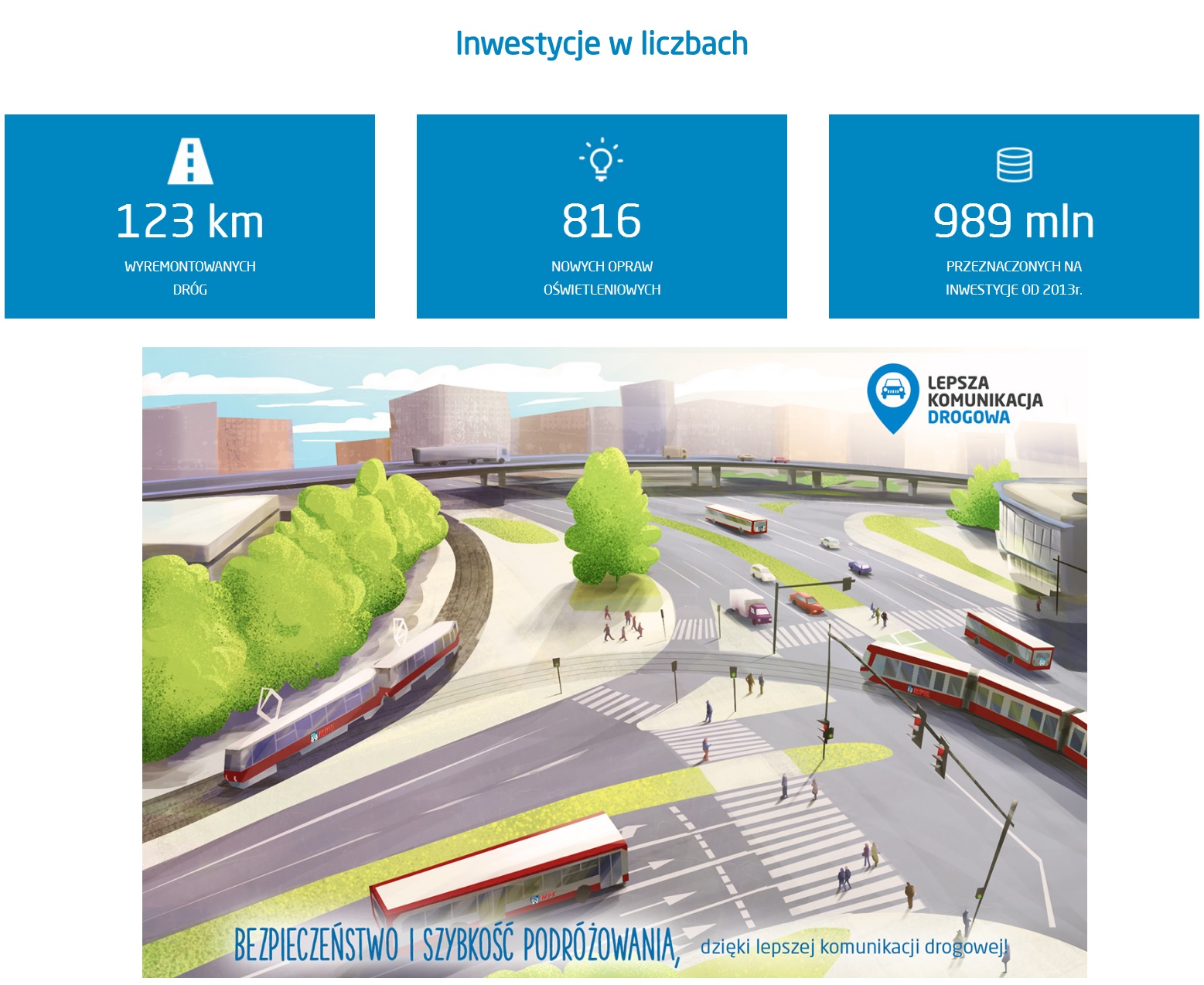 MIEJSKI  ZARZĄD  DRÓG  I  TRANSPORTU W CZĘSTOCHOWIE
 ul. Popiełuszki 4/6 , 42-217 Częstochowa,
 (0-34) 366-43-05, (034) 366-40-95, tel. / fax (0-34) 366-43-37
e-mail: mzd@mzd.czest.pl,      www.mzd.czest.pl
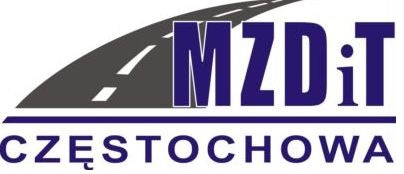 Rozwój ścieżek rowerowych w Częstochowie
W 2013r. Miasto przyjęło wytyczne do projektowania, wykonania i utrzymania dróg dla rowerów w Częstochowie. W tym samym roku został powołany społeczny konsultant ds. komunikacji rowerowej.
Dzięki tym działaniom Częstochowa wzbogaciła się m.in. o połączenia rowerowe:
z Gminą Mstów;
z Gminą Rędziny;
Planowane inwestycje pozwolą na uzupełnianie częstochowskiej sieci rowerowej:
Połączenie z Gminą Blachownia;
Infrastruktura rowerową tworząca dodatkowy szkielet sieci północ – południe;
Połączenia rowerowe między dworcami kolejowymi;
Pasy dla rowerów;
Stacje naprawy rowerów;
200 stojaków rowerowych.

Obecnie realizowane jest połączenie rowerowe z Gminą Konopiska.

Ponadto miasto przygotowuje się do uruchomienia Częstochowskiego Systemu Rowerów Miejskich.
MIEJSKI  ZARZĄD  DRÓG  I  TRANSPORTU W CZĘSTOCHOWIE
 ul. Popiełuszki 4/6 , 42-217 Częstochowa,
 (0-34) 366-43-05, (034) 366-40-95, tel. / fax (0-34) 366-43-37
e-mail: mzd@mzd.czest.pl,      www.mzd.czest.pl
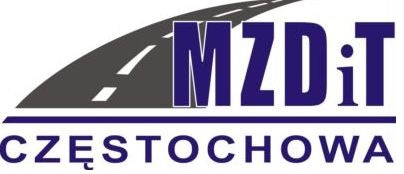 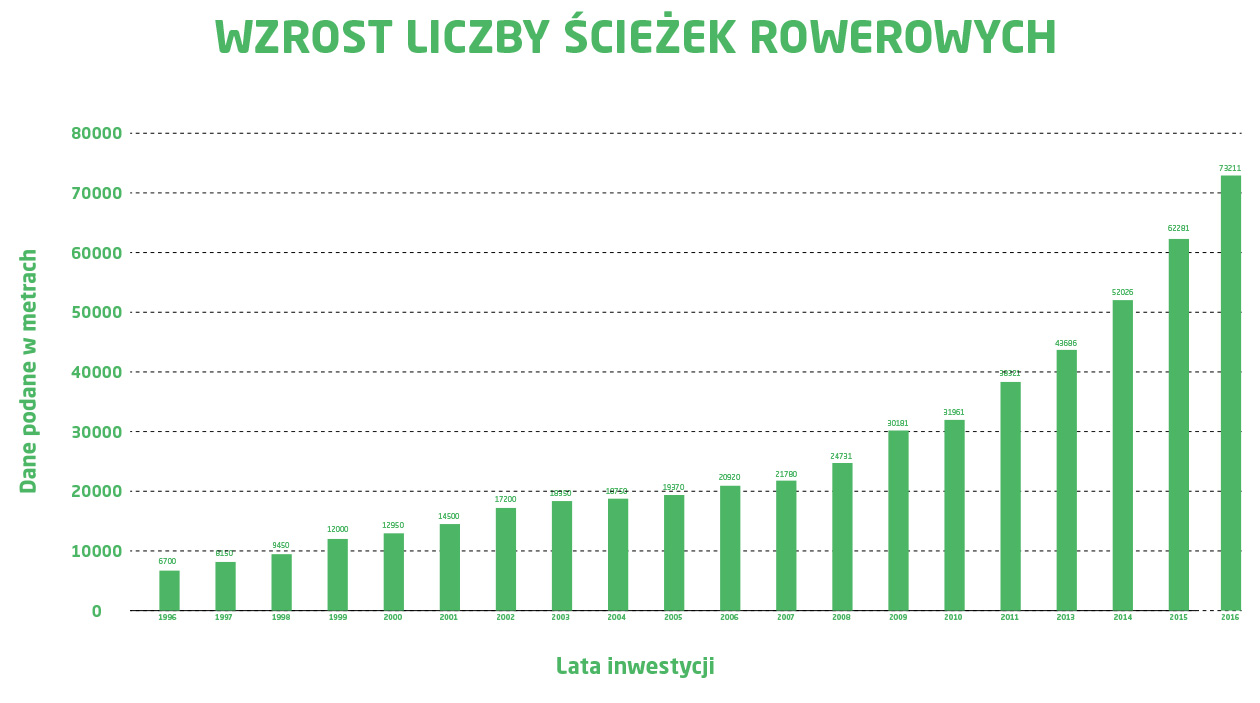 MIEJSKI  ZARZĄD  DRÓG  I  TRANSPORTU W CZĘSTOCHOWIE
 ul. Popiełuszki 4/6 , 42-217 Częstochowa,
 (0-34) 366-43-05, (034) 366-40-95, tel. / fax (0-34) 366-43-37
e-mail: mzd@mzd.czest.pl,      www.mzd.czest.pl
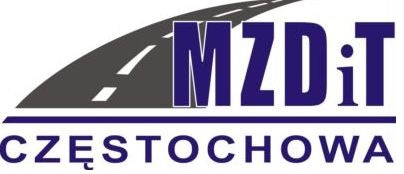 Węzły przesiadkowe w Częstochowie
Budowa systemu dynamicznej informacji pasażerskiej
Tablice dynamicznej informacji pasażerskiej
Komunikaty o utrudnieniach w ruchu
Strona internetowaoraz aplikacja mobilna
Możliwość śledzenia pojazdów w czasie rzeczywistym
Możliwość planowania podróży
Zwiększeniedostępności informacji dla pasażerów
Zwiększenieatrakcyjności komunikacji miejskiej
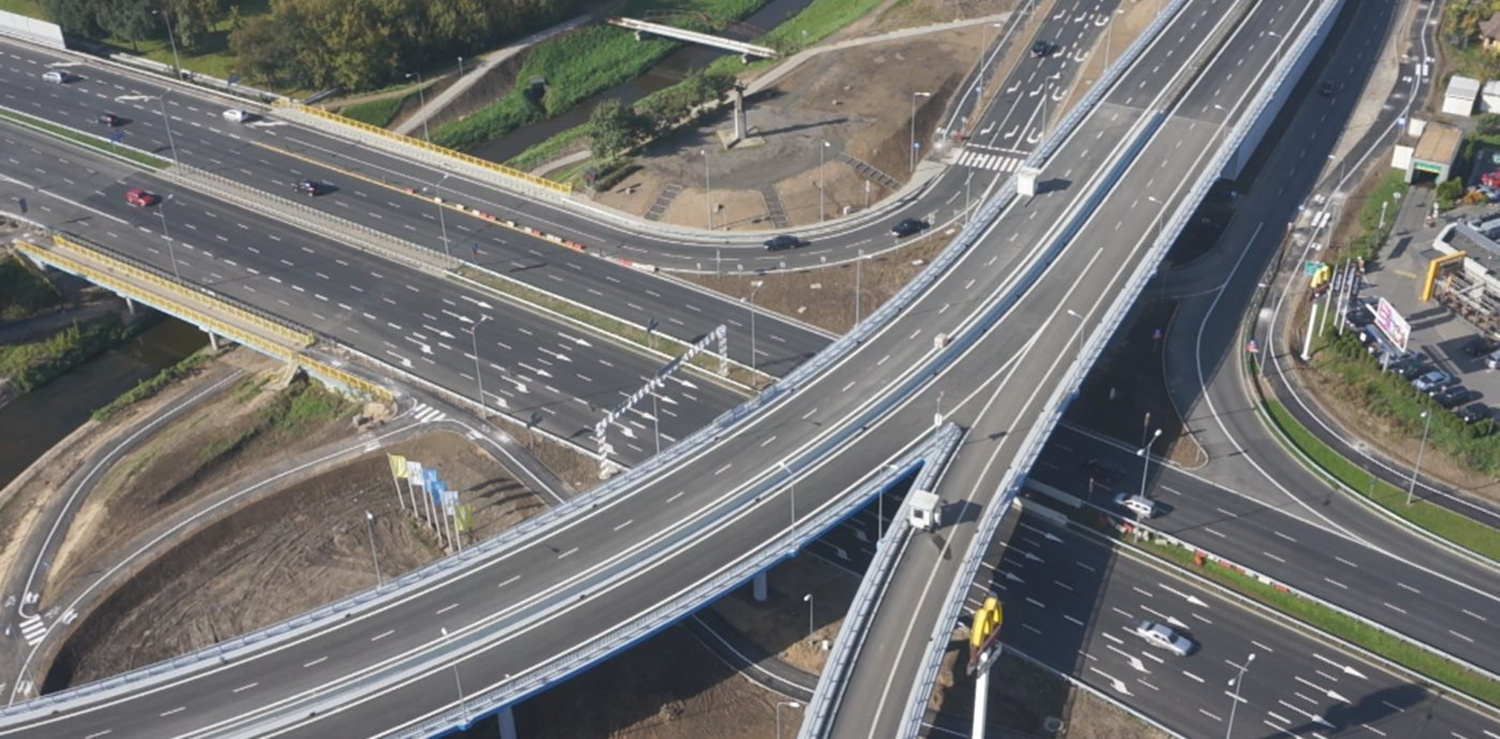 MIEJSKI  ZARZĄD  DRÓG  I  TRANSPORTU W CZĘSTOCHOWIE
 ul. Popiełuszki 4/6 , 42-217 Częstochowa,
 (0-34) 366-43-05, (034) 366-40-95, tel. / fax (0-34) 366-43-37
e-mail: mzd@mzd.czest.pl,      www.mzd.czest.pl
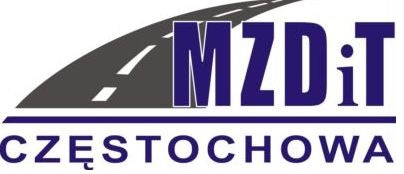 Węzły przesiadkowe w Częstochowie
Miejskie Przedsiębiorstwo Komunikacyjne w Częstochowie złożyło w ostatnim czasie wniosek o dofinansowanie zadania „Przebudowa liniowej infrastruktury tramwajowej wraz z zakupem 10 składów tramwajowych na potrzeby transportu publicznego w Częstochowie”.
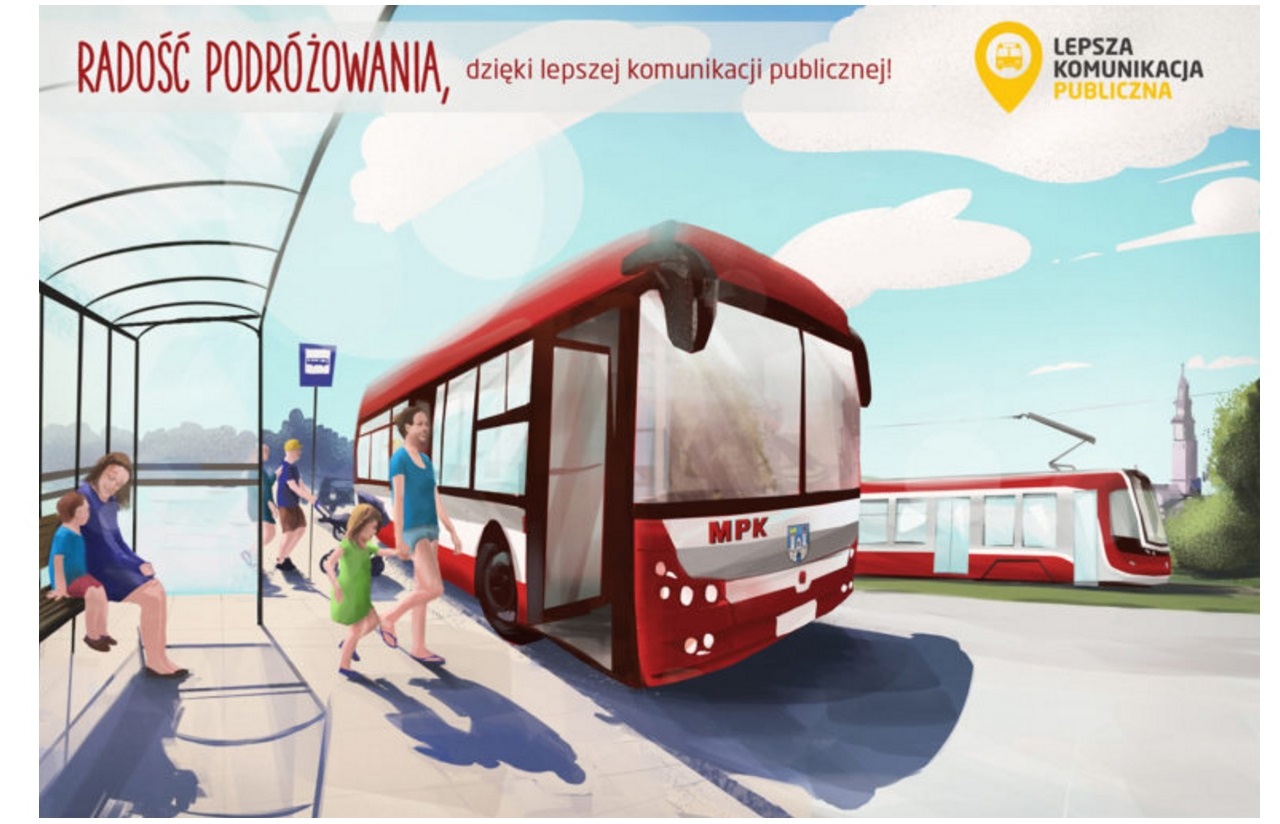 MIEJSKI  ZARZĄD  DRÓG  I  TRANSPORTU W CZĘSTOCHOWIE
 ul. Popiełuszki 4/6 , 42-217 Częstochowa,
 (0-34) 366-43-05, (034) 366-40-95, tel. / fax (0-34) 366-43-37
e-mail: mzd@mzd.czest.pl,      www.mzd.czest.pl
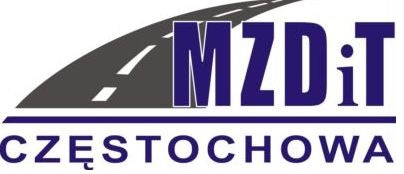 Inwestycje drogowe na terenie Miasta Częstochowy
 w latach 2016 - 2020
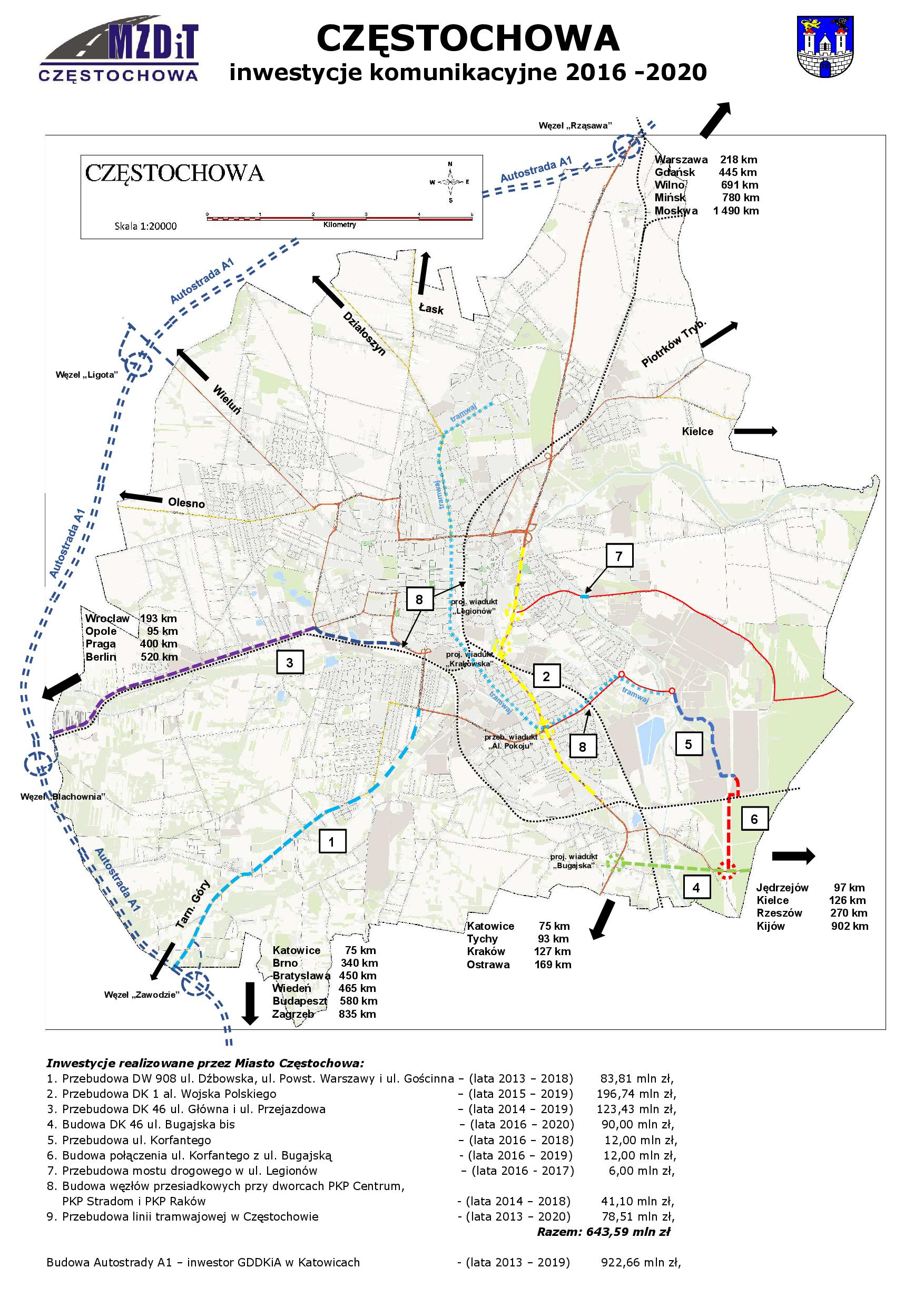 Inwestycje realizowane przez Miasto Częstochowa:
Przebudowa DW 908 ul. Dźbowska, ul. Powst. Warszawy i ul. Gościnna – (lata 2013 – 2018)                      83,81 mln zł,
Przebudowa DK 1 al. Wojska Polskiego                                               – (lata 2015 – 2019)                                          196,74 mln zł,
Przebudowa DK 46 ul. Główna i ul. Przejazdowa                                  – (lata 2014 – 2019)                                          123,43 mln zł,
Budowa DK 46 ul. Bugajska bis                                                          – (lata 2016 – 2020)                                            90,00 mln zł,
Przebudowa ul. Korfantego                                                                – (lata 2016 – 2018)                                            12,00 mln zł,
Budowa połączenia ul. Korfantego z ul. Bugajską                                 - (lata 2016 – 2019)                                             12,00 mln zł,
Przebudowa mostu drogowego w ul. Legionów                                     – (lata 2016 - 2017)                                               6,00 mln zł,
Budowa węzłów przesiadkowych przy dworcach PKP Centrum, PKP Stradom i PKP Raków                                                                 - (lata 2014 – 2018)                                             41,10 mln zł,
Przebudowa linii tramwajowej w Częstochowie                                    - (lata 2013 – 2020)                                             78,51 mln zł,
                                                                     Razem: 643,59 mln zł
 
Budowa Autostrady A1 – inwestor GDDKiA w Katowicach                         - (lata 2013 – 2019)                                                922,66 mln zł,
MIEJSKI  ZARZĄD  DRÓG  I  TRANSPORTU W CZĘSTOCHOWIE
 ul. Popiełuszki 4/6 , 42-217 Częstochowa,
 (0-34) 366-43-05, (034) 366-40-95, tel. / fax (0-34) 366-43-37
e-mail: mzd@mzd.czest.pl,      www.mzd.czest.pl
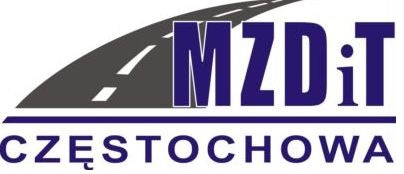 Dziękujemy za uwagę !
MIEJSKI  ZARZĄD  DRÓG  I  TRANSPORTU W CZĘSTOCHOWIE
 ul. Popiełuszki 4/6 , 42-217 Częstochowa,
 (0-34) 366-43-05, (034) 366-40-95, tel. / fax (0-34) 366-43-37
e-mail: mzd@mzd.czest.pl,      www.mzd.czest.pl